ДЕНЬ МАТЕРИ
Выполнила:
Леонова Инна Николаевна
Тел. 89325330428
E-mail: inna.leonova1962@mail.ru
ПРОБЛЕМНЫЙ ВОПРОС:Почему  был создан праздник для мам?
ЦЕЛЬ ПРОЕКТА
ЗАДАЧИ ПРОЕКТА
Создание видеоролика « Пусть всегда будет мама» В ходе совместной проектной деятельности с детьми, родителями и педагогом
Задачи для детей
Поставить проблемный вопрос в ходе подгрупповой беседы «Нет милее дружка, чем родная матушка»
Создать дорожную карту реализации проекта с педагогом
Составить рассказ о своей маме «Моя мам, какая она?» в ходе подгрупповой бесед с педагогом
Просмотр фильма «История возникновения праздника День матери» совместно с родителями
Создать рисунок «Портрет моей мамочки» в ходе самостоятельной художественной деятельности
Поиграть в дидактическую игру «Мамин день» с педагогом
Создать подарок маме своими руками в ходе ручного труда
Разучить стихотворение о матери и рассказать на камеру
Задачи для воспитателей
Создать проблемную ситуацию для постановки проблемного вопроса детьми на решение, проектной деятельности
Создать дорожную карту проекта с детьми и родителями  
Провести подгрупповую беседу «Моя мама, какая она?» с детьми ,  рисование на тему « Портрет моей мамочки», дидактическую игру « Мамин день», ручной труд для изготовления подарка для мамы
Принимать видеоматерьял от родителей
Монтировать видеоролик « Пусть всегда будет мама»
Задачи для родителей
Создать дорожную карту реализации проекта в ходе онлайн- вебинара на платформе ZOOM с педагогом
Просмотреть мастер- класс о создании видеоролика
Выбрать из предложенным фильм «История возникновения праздника День матери» и просмотреть с детьми
Разучить с ребенком стихотворение о матери и снять на камеру.
70% детей ответили, что не знают почему для мам был создан праздник, но хотели бы узнать

20% детей ответили, что знают почему для мам был создан праздник

10% детей ответили, что не знают почему для мам был создан праздник, им это не интересно
Этапы проекта
I ЭТАП
II  ЭТАП
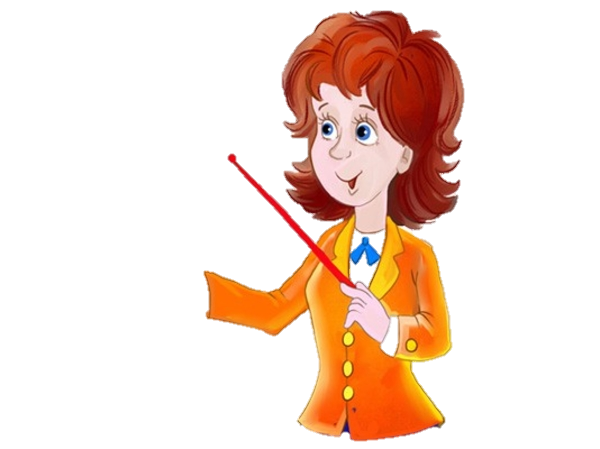 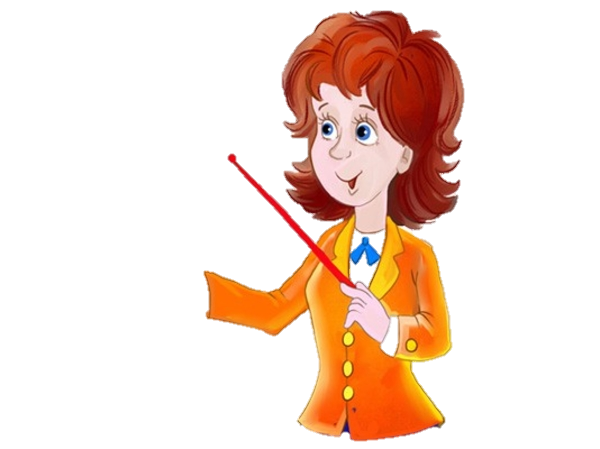 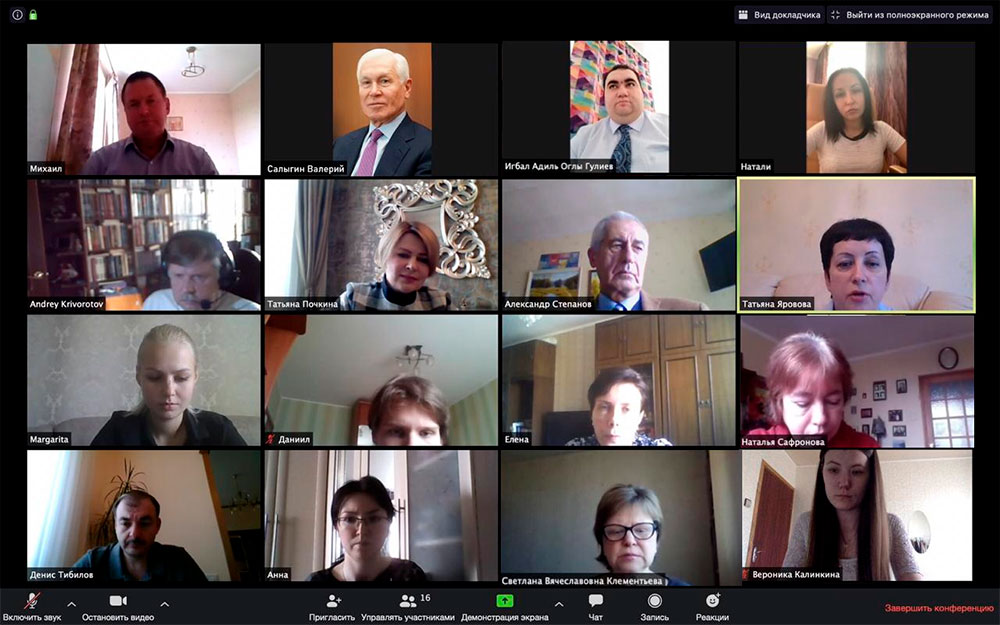 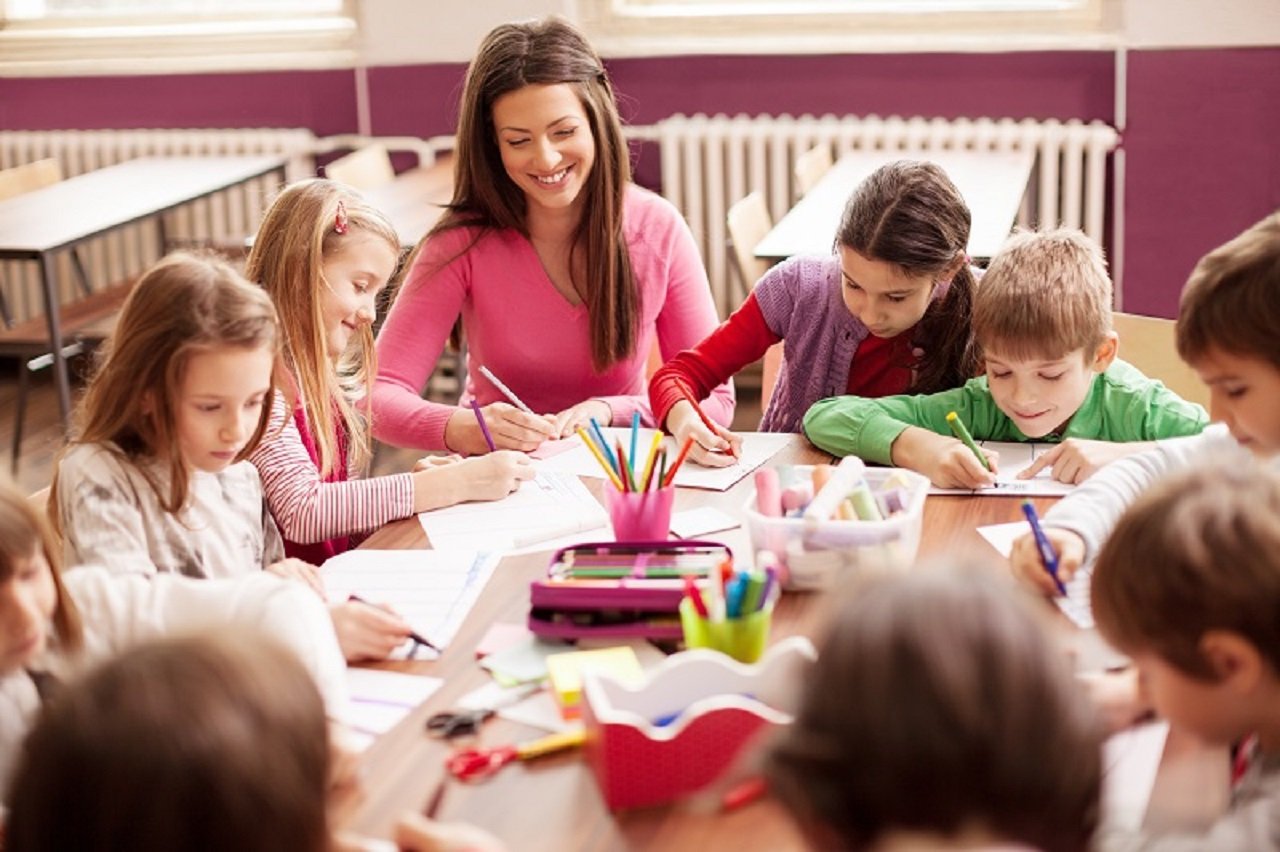 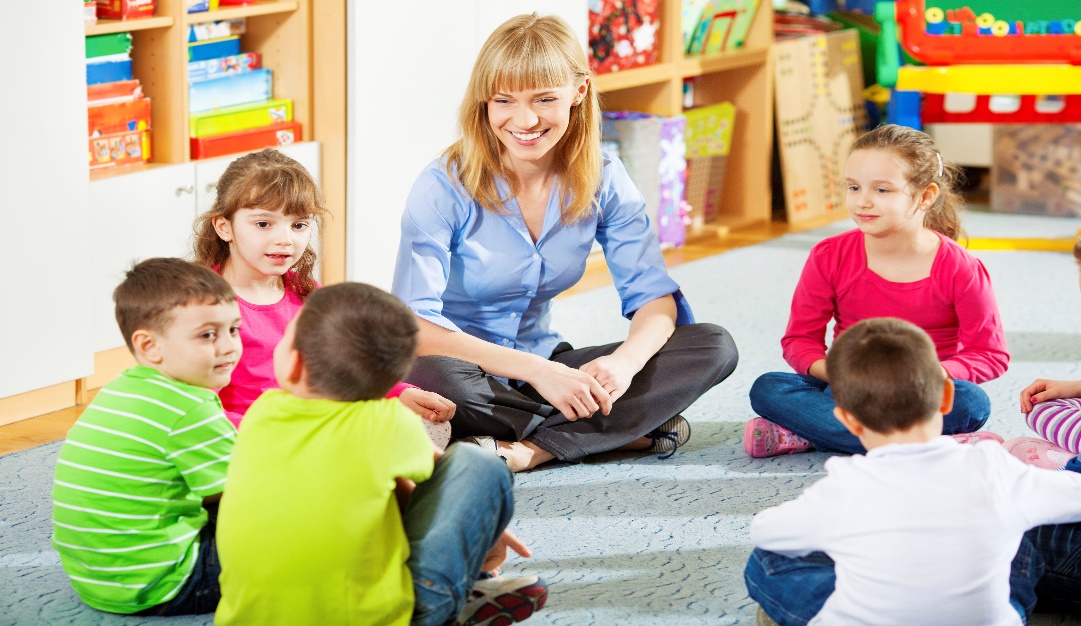 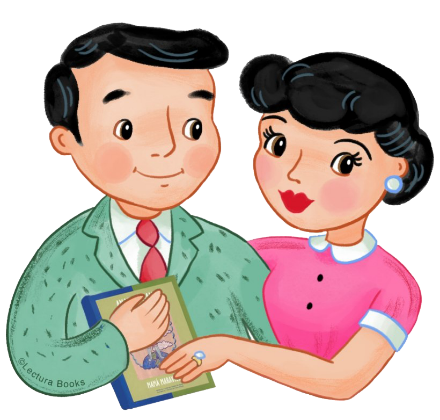 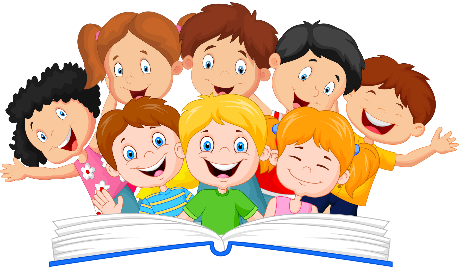 ??
ПОСТАНОВКА ПРОБЛЕМНОГО ВОПРОСА В ХОДЕ БЕСЕДЫ
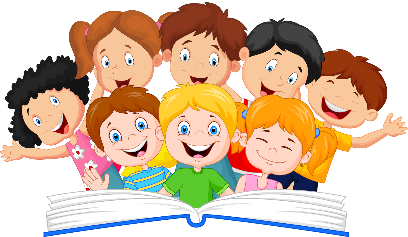 СОЗДАНИЕ ДОРОЖНОЙ КАРТЫ С ДЕТЬМИ
СОЗДАНИИ ДОРОЖНОЙ КАРТЫ С РОДИТЕЛЯМИ
III  ЭТАП
IY ЭТАП
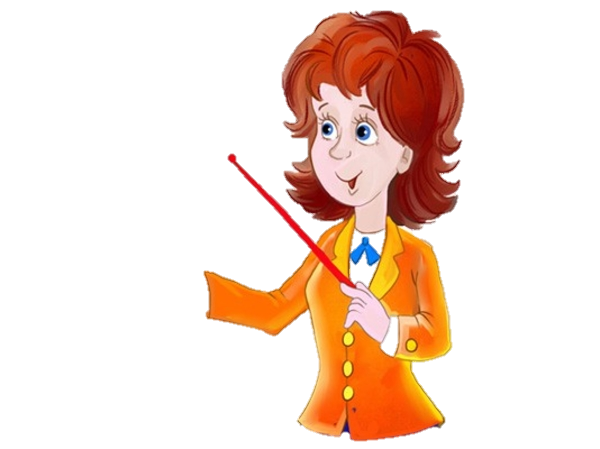 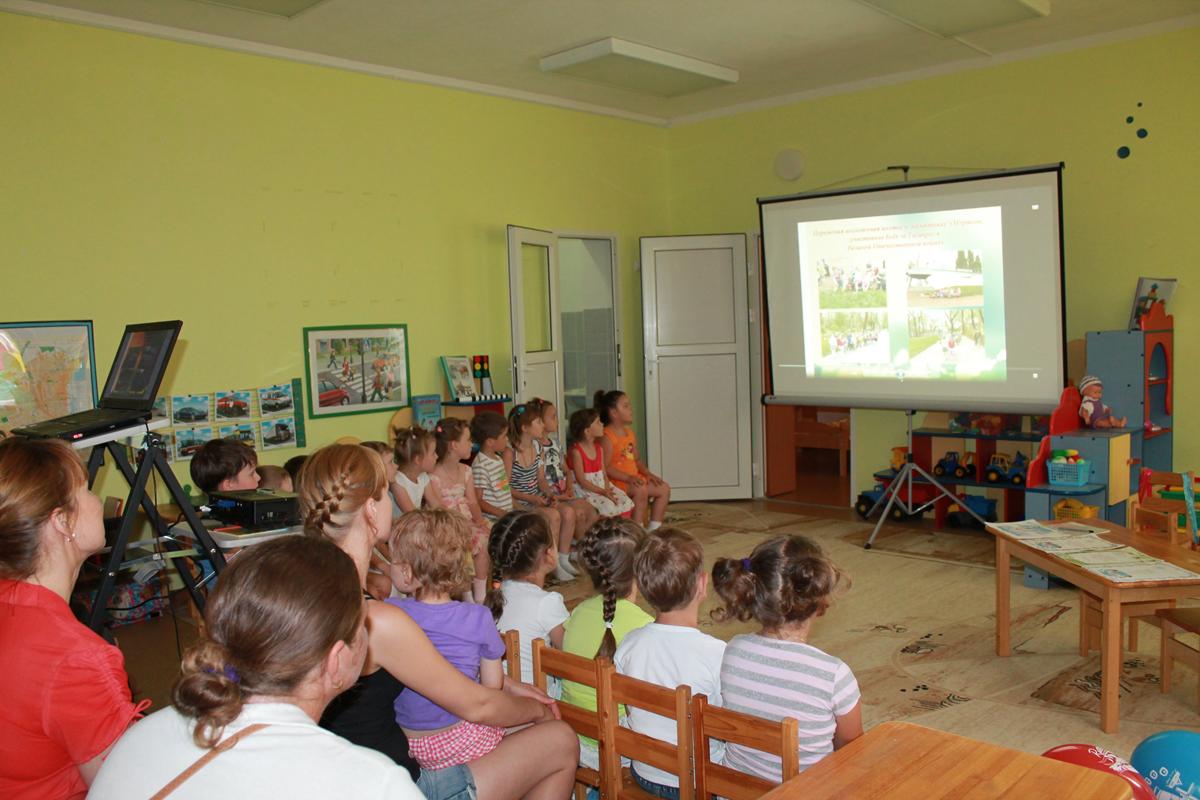 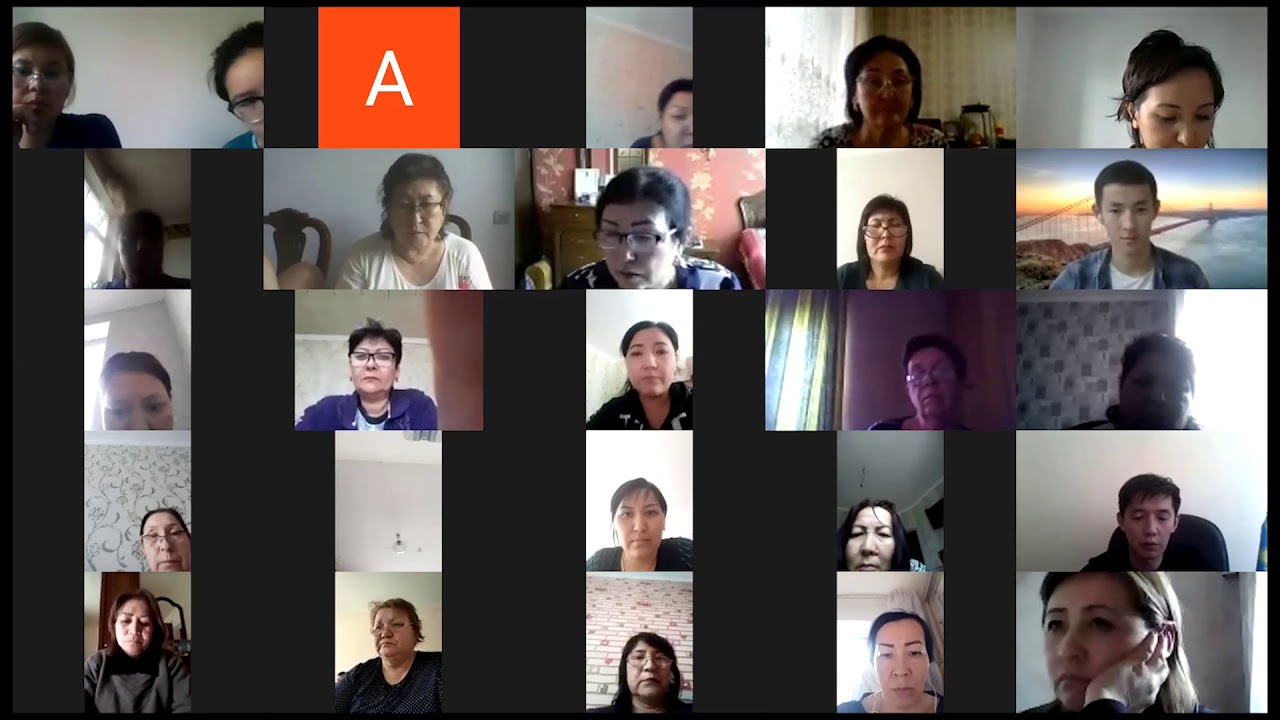 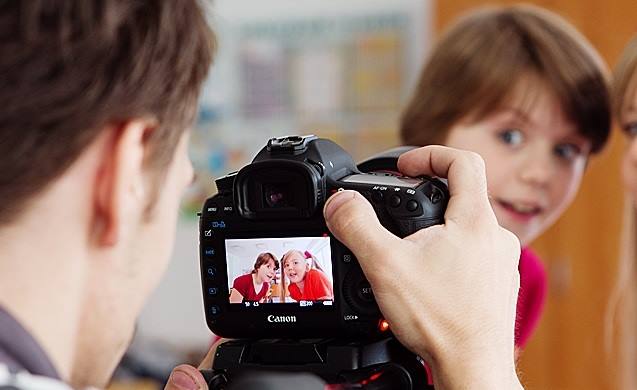 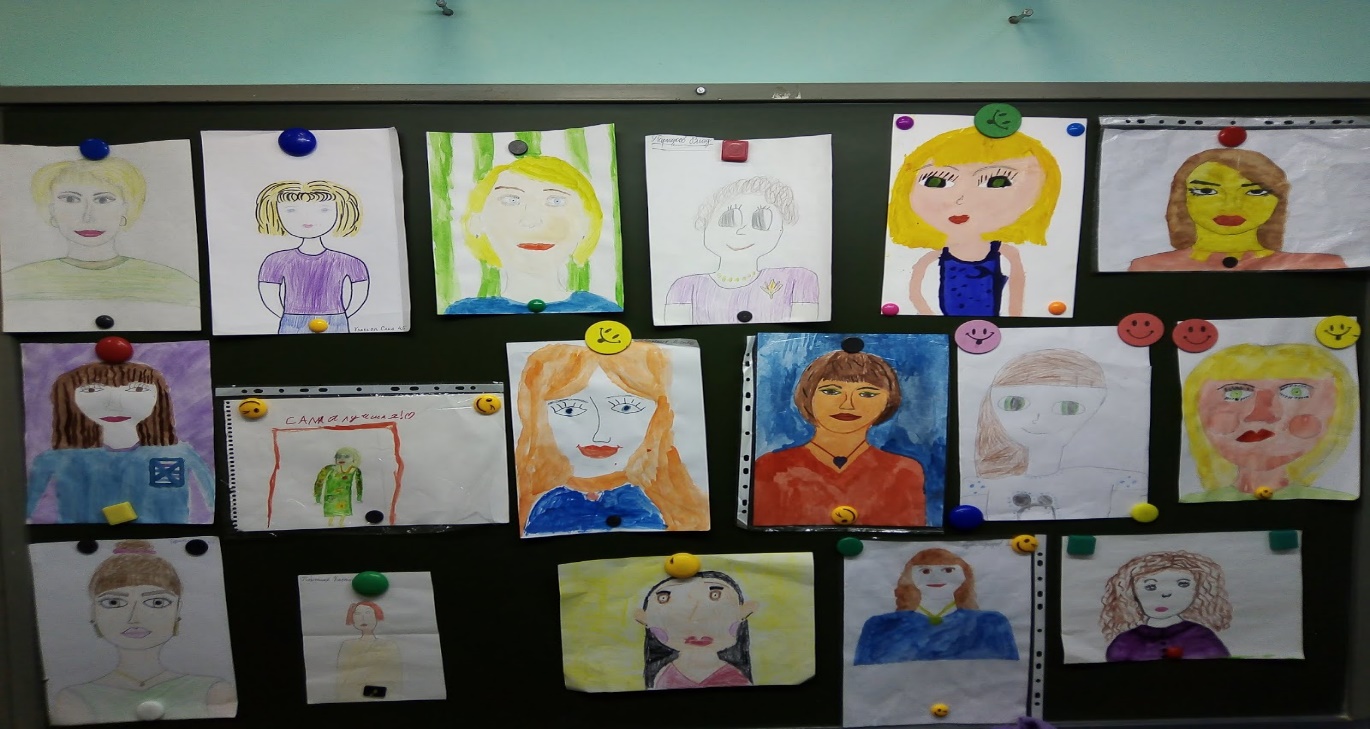 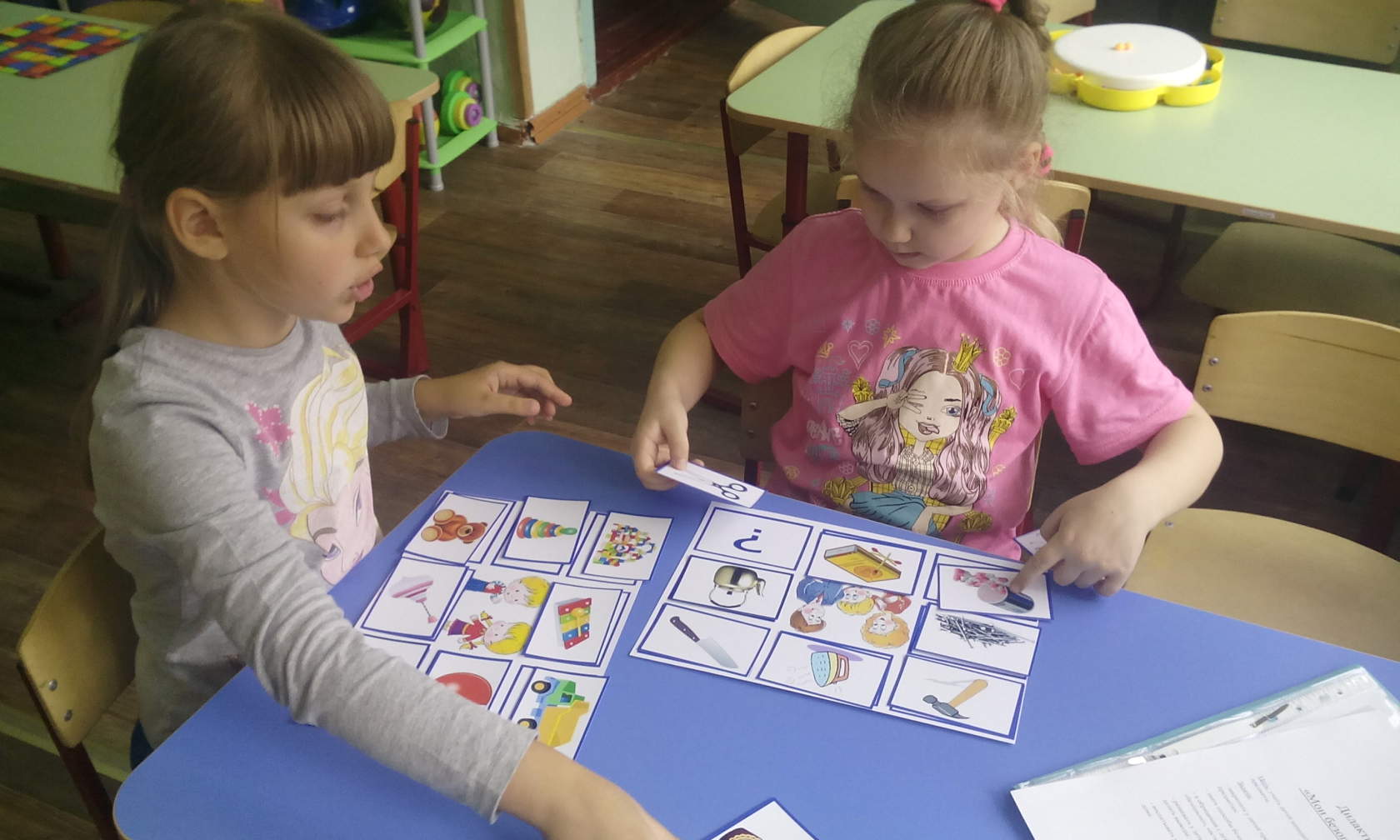 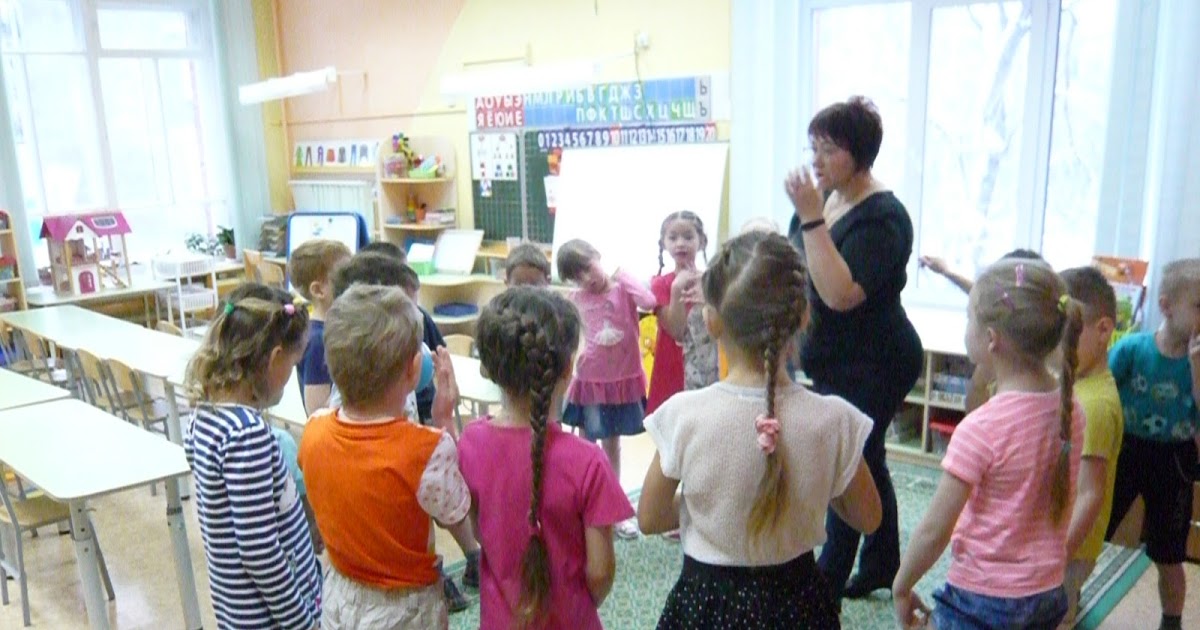 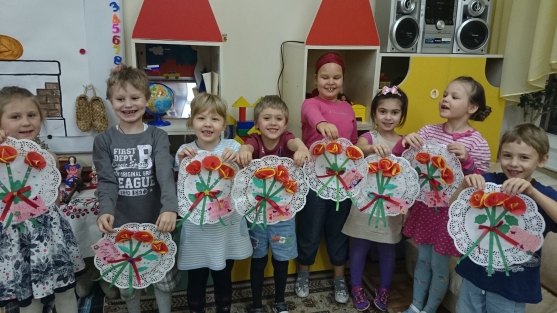 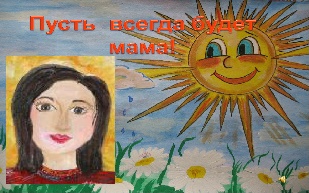 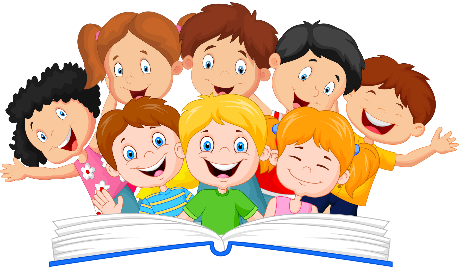 ПОДГРУППОВАЯ БЕСЕДА НА ТЕМУ
 « Моя мам, какая она?»
Дидактическая игра «Мамин день»
Рисование « Портрет моей мамочки»
СОВМЕСТНЫЙ ПРОСМОТР ВИДЕОРОЛИКА
Ручной труд- изготовление подарка маме
Съемка детей для видеоролика
Совместный онлайн- монтаж ролика
ИТОГОВЫЙ ОПРОС
10% детей ответили, знаю почему для мам создали праздник, но их поздравляют еще и 8 марта
5% детей ответили, не знаю почему для мам создали праздник, не участвовал в проекте
85% детей ответили, знаю почему для мам создали праздник
СПАСИБО ЗА УЧАСТИЕ В ПРОЕКТЕ
Для связи:
Леонова Инна Николаевна
Тел. 89325330428
E-mail: inna.leonova1962@mail.ru